Integrated Macro-Micro Highway Demand/Operational Analysis Case Study: Cross Bronx Expressway Corridor, Bronx, NY
Presented at the 15th TRB Transportation Planning Applications Conference
Authors: 	Bernard Alpern,  Paul Balmacund,   AECOM
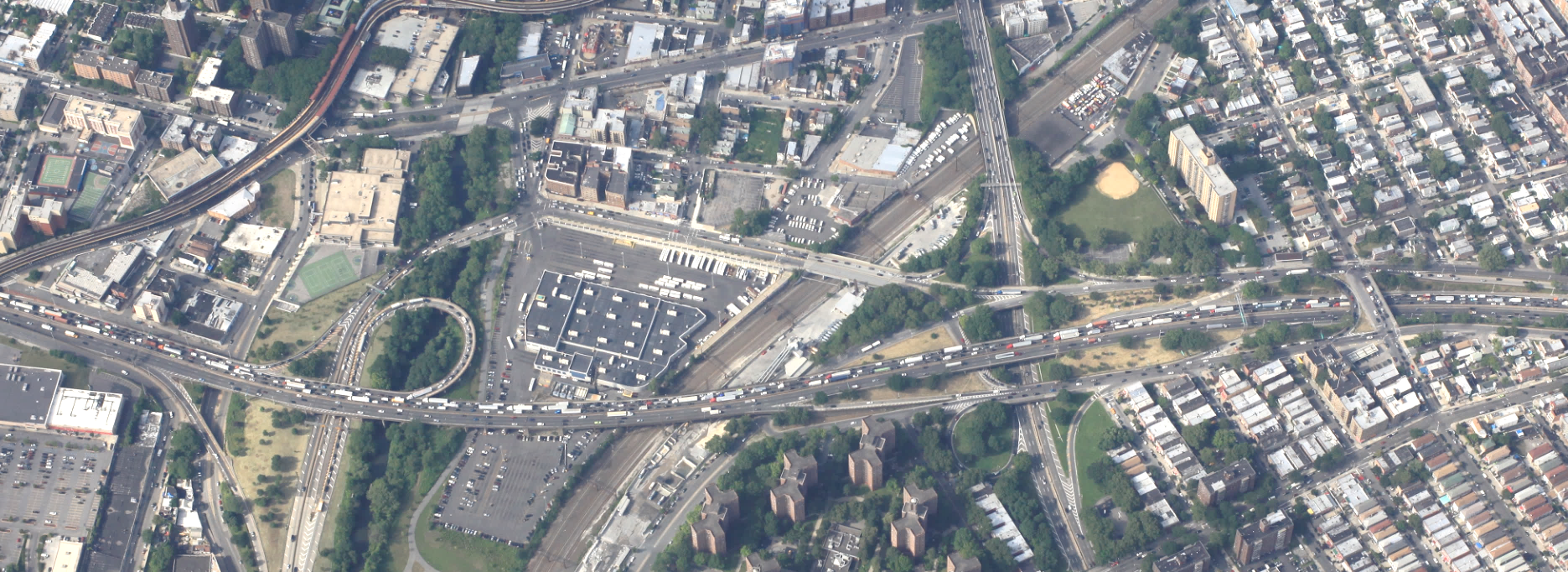 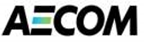 Presentation Overview
Introduction/Purpose of Analysis
Approach
Macro-level Modeling
Micro-level Modeling
Results
The Cross Bronx Expressway is a Highly Congested Highway

Inrix
Cross Bronx Expressway in a Regional Context
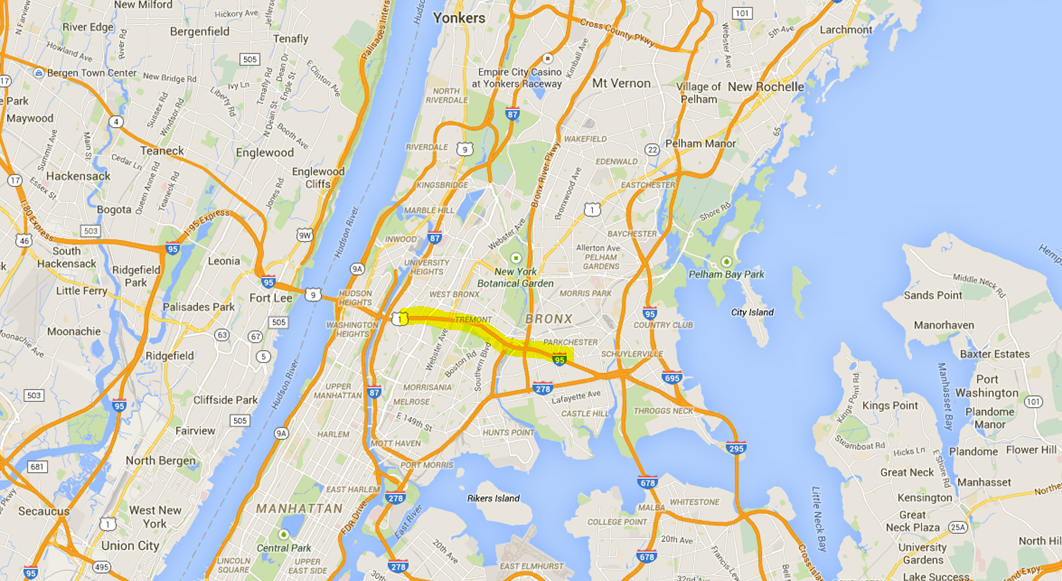 NEW ENGLAND
NEW JERSEY, WEST & SOUTH
LONG ISLAND
Introduction/Purpose of Analysis
Planning-level Study performed for NYS DOT
      Cross Bronx Expressway:
        -  CBE only has Partial, Discontinuous Service Roads	
          -   Lack of Alternative, Efficient E-W Routes for Local Travel
Concept: 
          -  Create a continuous E-W “Connector Road” alongside the CBE
          -  Reconnect N-S Streets that were made discontinuous at 	time of 	the CBE construction
          -  Improve Local Traffic Circulation
          -  Involves the Construction of New Streets and the Use of 	Existing Streets
Estimate Travel Demand and Traffic Operational Feasibility, and Benefits
Limits and Configuration of Connector Road in CBE Corridor
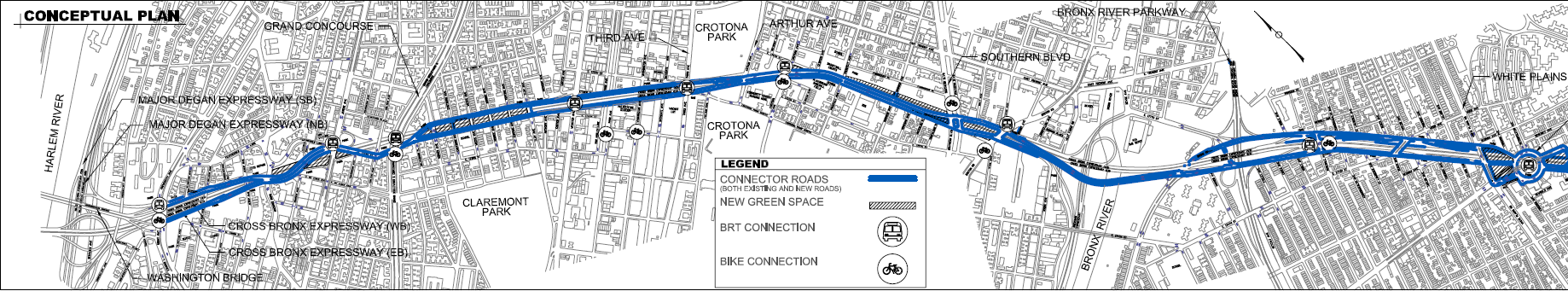 Hugh Grant
Circle
University
      Ave
Configuration Details of Segment 1 of CBE Connector Road
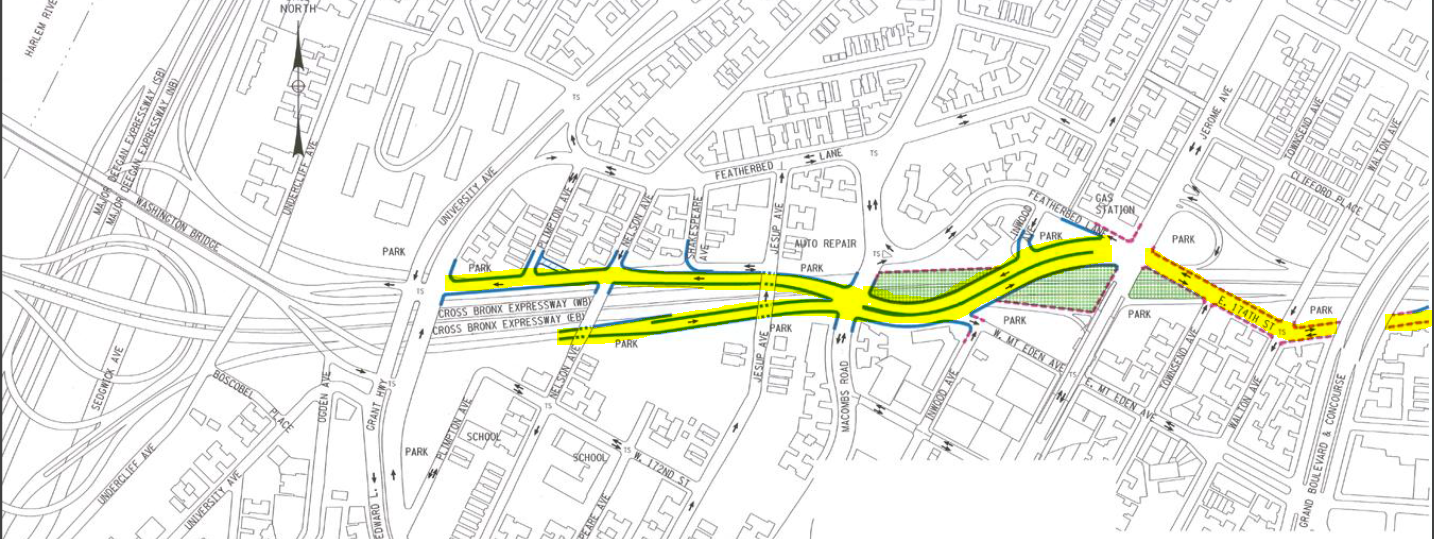 University
      Ave
Grand
Concourse
Modeling Approach
Use a combination of “macro-level” static assignment model and microsimulation

Macro-level model used to project growth, trip re-routing, and as the source for “seed” trip matrices to the microsimulation model

Microsimulation model used to test operational feasibility of proposed Connector Road, and to identify locations for further analysis

Both macro and microsimulation models were calibrated to measured traffic conditions
Modeling Challenges for the CBE Corridor
Extremely-Congested and Constrained Corridor during lengthy AM and PM peak-periods

Several Major and extremely Complex Interchanges are located along the Corridor, with very substandard geometric features

Very aggressive driving behavior in the Corridor

Microsimulation must correctly reflect impacts of these factors on capacity
Macro-Level Static Assignment Model
Subarea network and Auto/Truck trip-tables	extraction  from NYMTC MPO Best Practices Regional Model

Modeled Periods: 6-10 a.m., 4-8 p.m. Weekdays

Successfully calibrated to Y2009 CBE Mainline and   
    Ramp peak-period volumes
Macro-Level Static Assignment Model Network
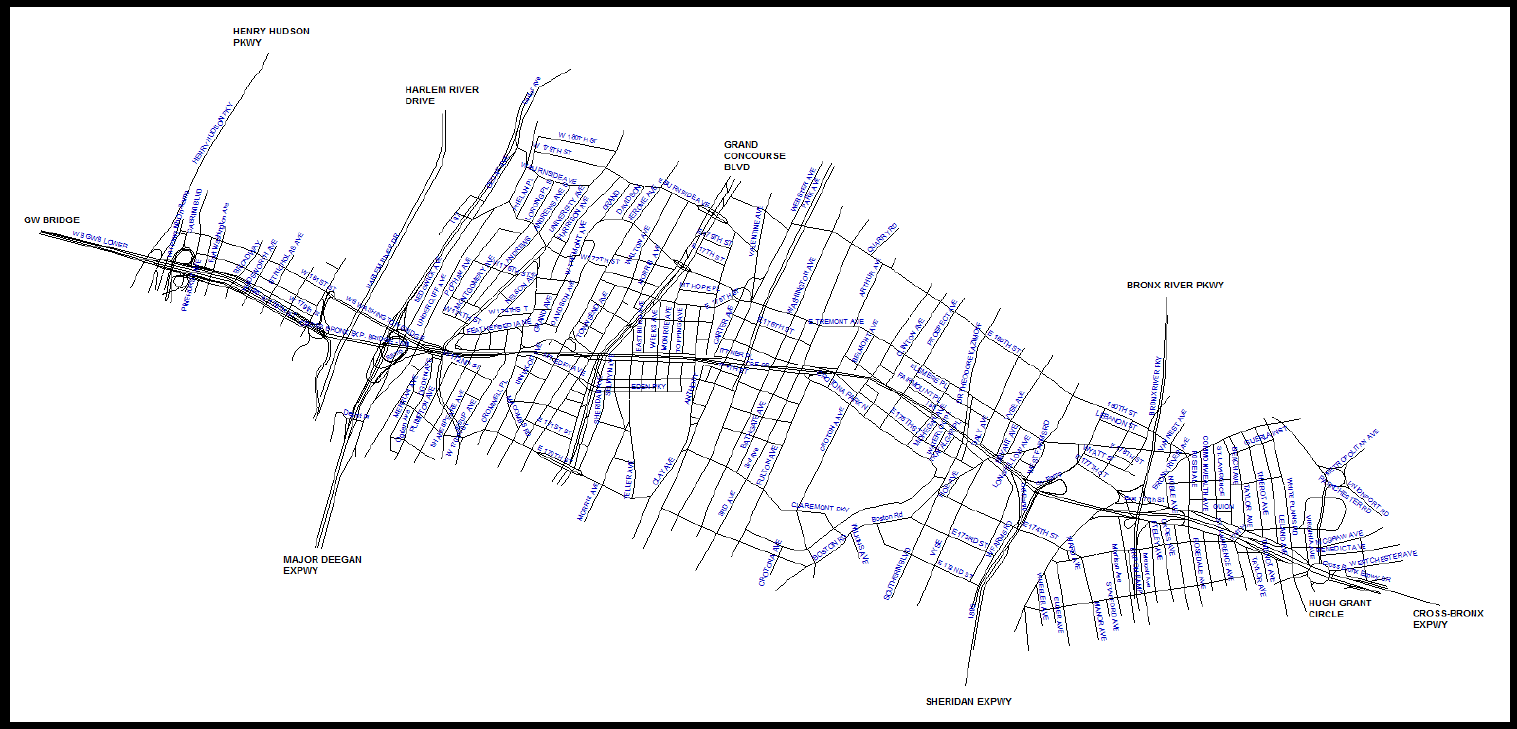 NORTH
Microsimulation Network
Henry Hudson 
   Parkway
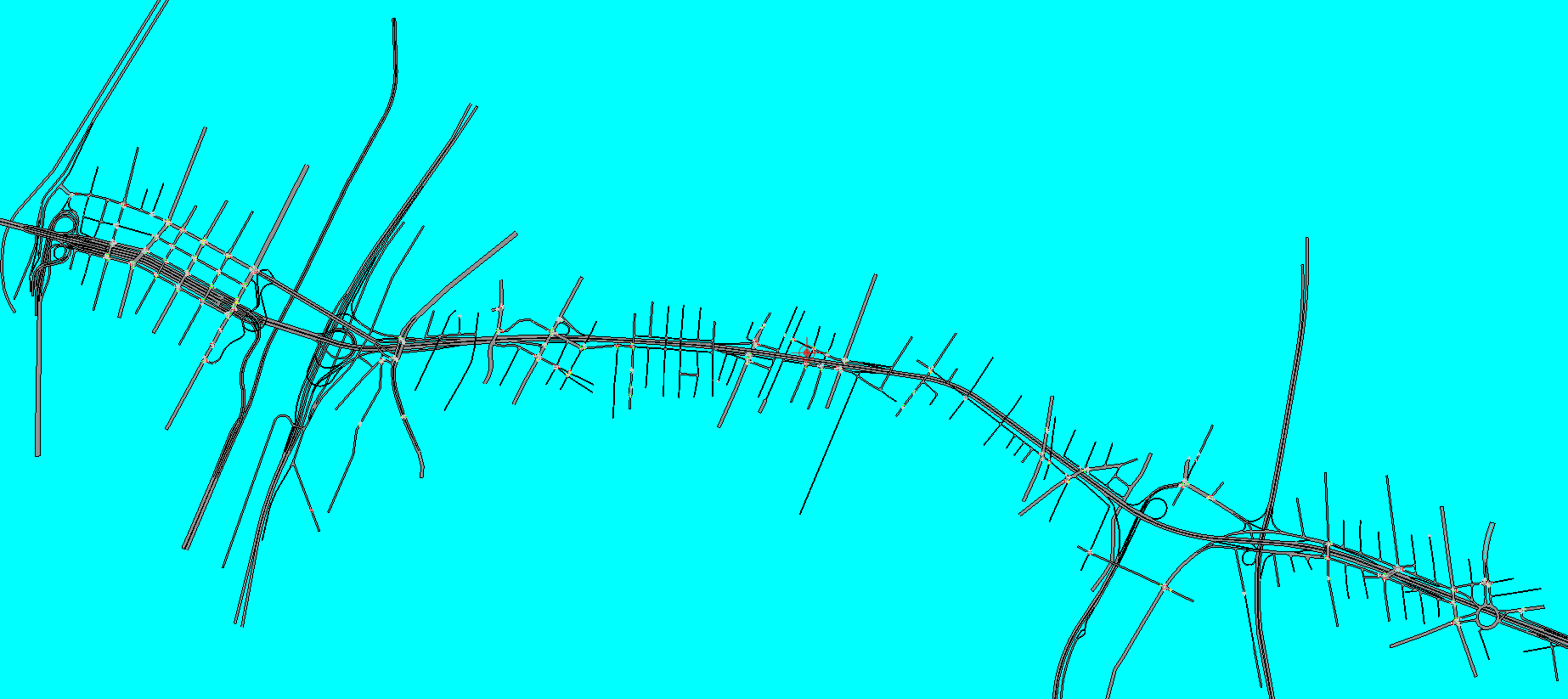 I-87
Major Deegan Expwy
Harlem River Drive
NORTH
Bronx River
Parkway
I-895
Sheridan
Expwy
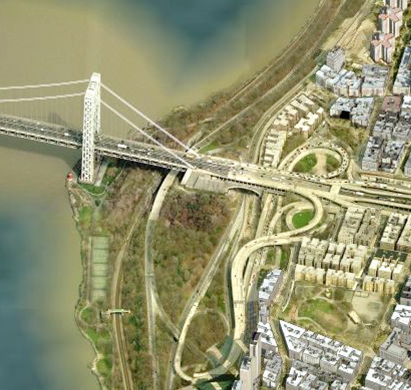 George Washington Bridge
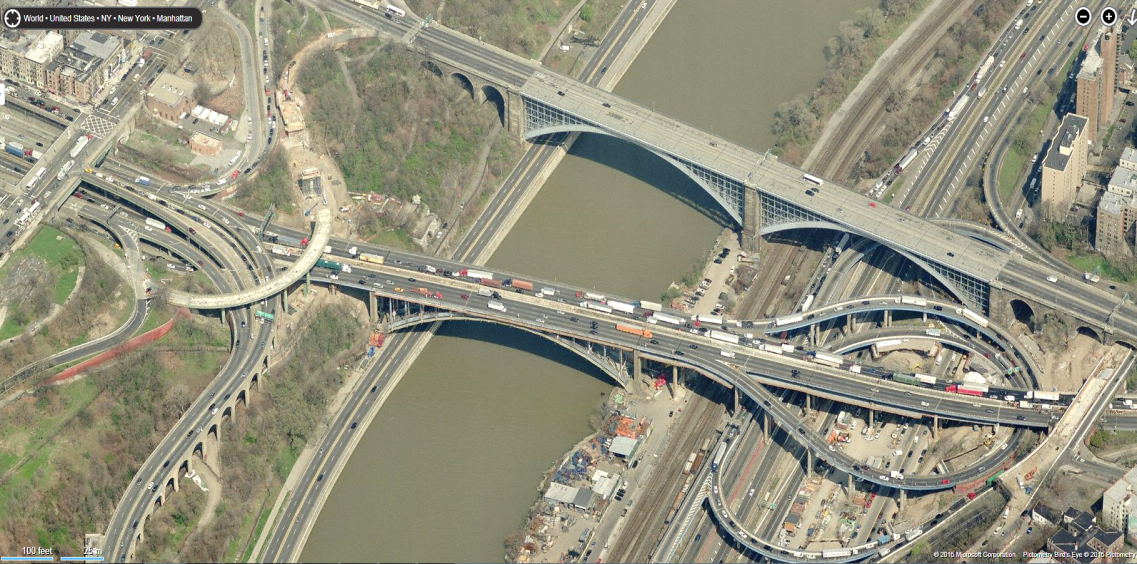 Washington
Bridge
Hamilton
Bridge
Microsimulation Network
Henry Hudson 
   Parkway
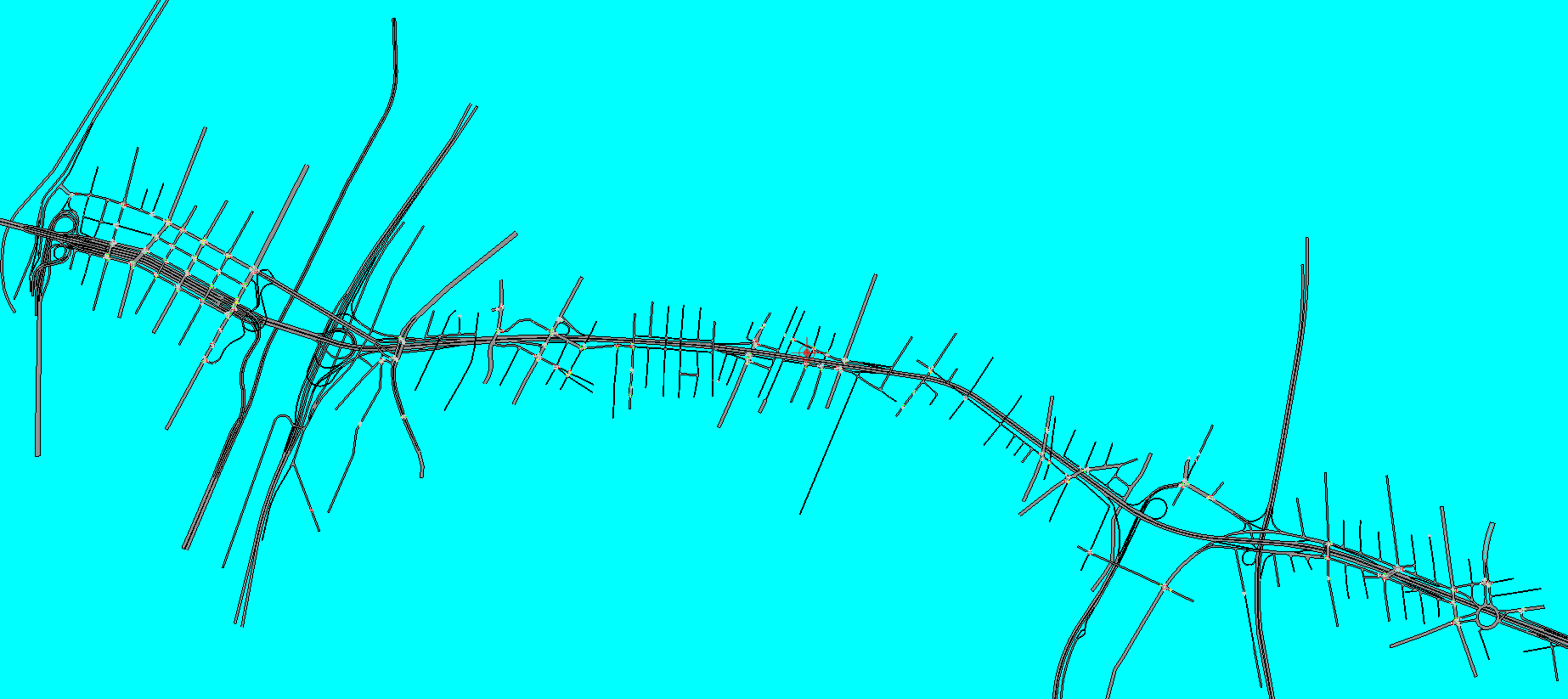 I-87
Major Deegan Expwy
NORTH
Harlem River Drive
Bronx River
Parkway
I-895
Sheridan
Expwy
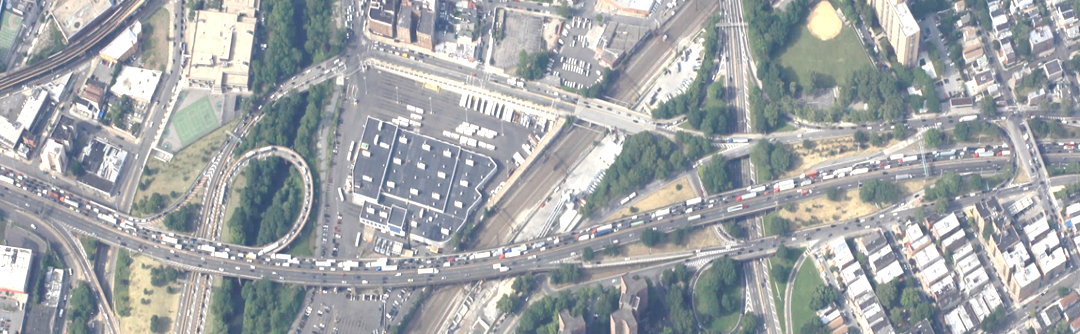 Microsimulation Model
CBE, Connector Road, Street intersections

Modeled periods: 6-10 a.m., 4-8 p.m. weekdays  

Successfully calibrated to 2009 volumes, travel-times, queues, following FHWA/WISDOT guidelines.
Microsimulation Model – Travel Time Calibration
AM Peak
PM Peak
Traffic Growth to Year 2035
Traffic growth for the Macro-level model was derived from the regional model
Traffic Growth for the Microsimulation model was derived from the Macro-level model 
Due to extreme peak-period capacity constraints on the CBE, the growth in CBE traffic derived from the regional model needed to be moderated.  
A uniform growth rate (for each peak period) based on both projected CBE and local travel growth was applied to all origin zones to create the AM and PM peak-period trip tables for assignment to the Microsimulation network
Results – CBE Mainline
Results – Connector Road
Recap
Connector Road improves east-west mobility

Connector Road provides for improved traffic circulation and connectivity

A number of locations were identified for further analysis in the microsimulation to assure that the Connector Road will work operationally

Successful calibration – “if you can model this corridor, you can model any corridor”